Online Guide to U.S. Map Resources:
Prospective MAGIRT Shared Print Archive Project
Carol McAuliffe w Map and Imagery Library w University of Florida 
Print Archive Network Forum w June 24, 2016
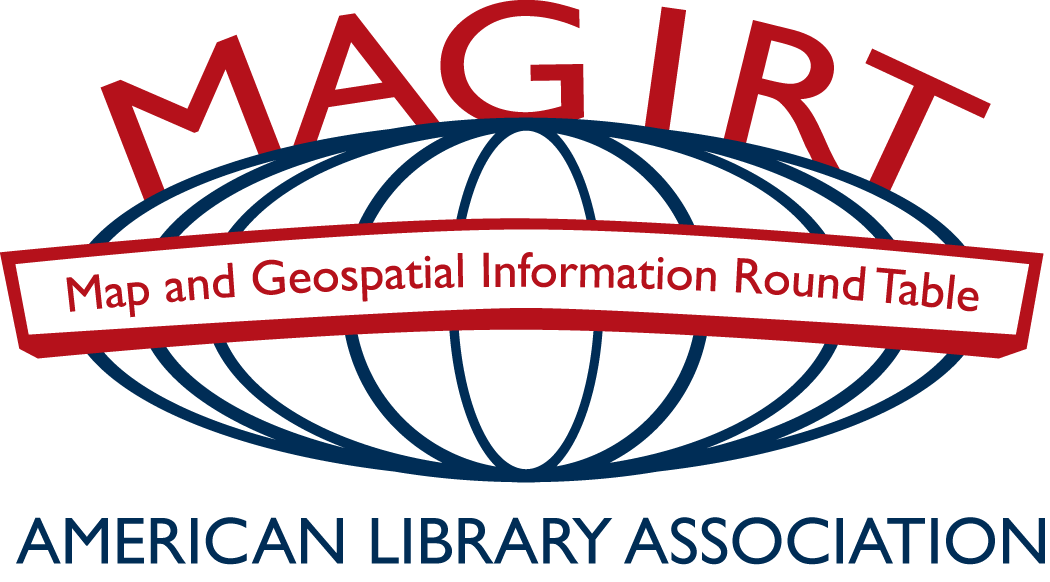 The Map and Geospatial Information Round Table
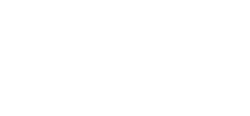 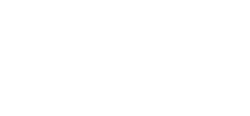 MAGIRT Membership Map
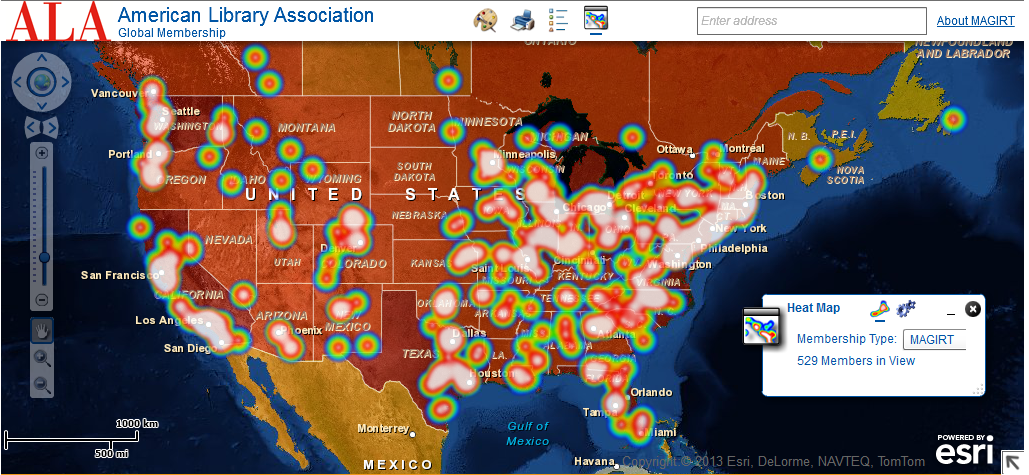 http://arcweb.forest.usf.edu/flex/ALA/
Historical USGS 7.5-minute topo quads downloaded from the National Map
The Map and Geospatial Information Round Table
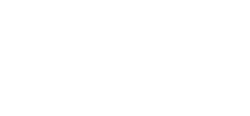 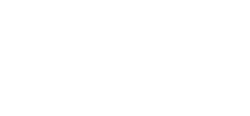 MAGIRT
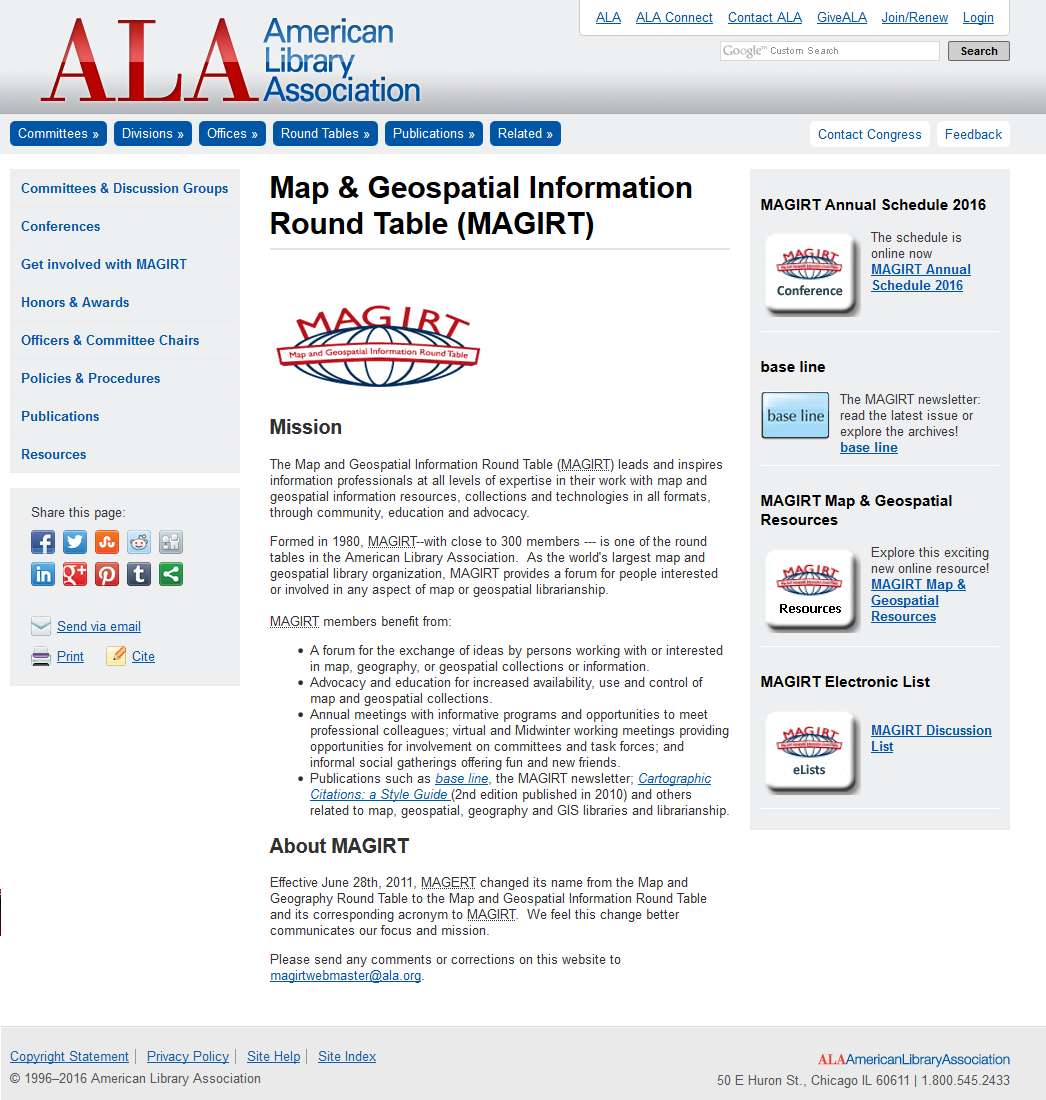 Map & Geospatial Information Round Table (MAGIRT)

World’s largest map and geospatial library organization

Approximately 300 members representing a variety of institutions
http://www.ala.org/magirt/
Historical USGS 7.5-minute topo quads downloaded from the National Map
The Map and Geospatial Information Round Table
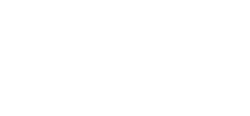 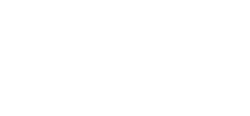 Guide to U.S. Map Resources
First and second edition (editor: David Cobb) published in 1986 and 1990, respectively

Third edition                (editor: Christopher Thiry) published in 2006

In October 2014, the MAGIRT Publications Committee formed taskforce to investigate an online edition
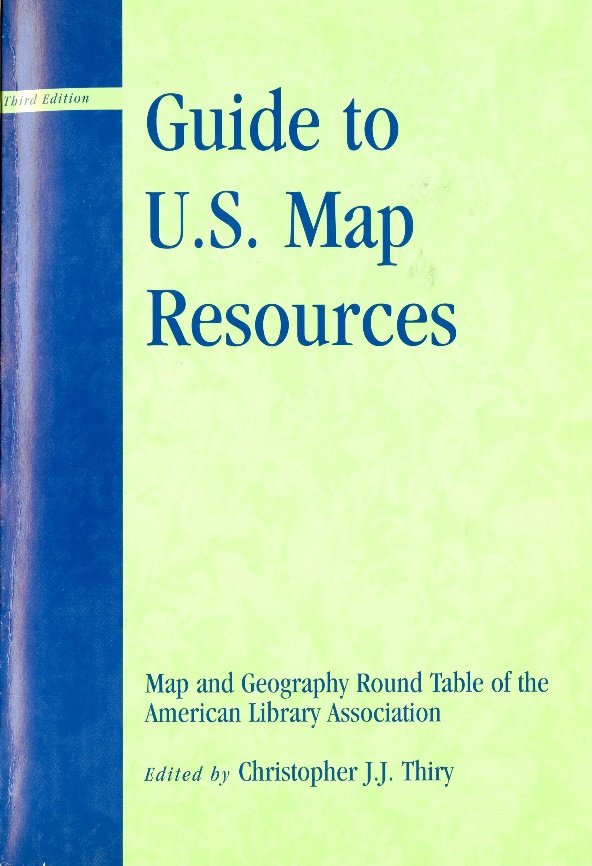 Historical USGS 7.5-minute topo quads downloaded from the National Map
The Map and Geospatial Information Round Table
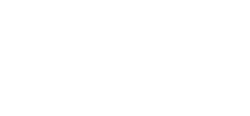 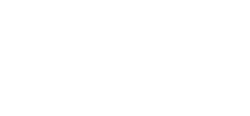 Guide to U.S. Map Resources
Online crowd-sourced directory 

Searchable map interface

Searchable subject and geographic specialties

Links to digital collections

Information on print holdings for collaborative collection management

Focus needed
Historical USGS 7.5-minute topo quads downloaded from the National Map
The Map and Geospatial Information Round Table
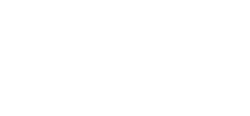 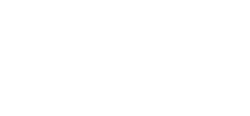 Federal Information Preservation Network (FIPNet)
“a strategy for a collaborative network of information professionals working in various partner roles to ensure access to the national collection of Government information for future generations.”
~ http://www.fdlp.gov/project-list/federal-information-preservation-network
Collaborative Preservation

Actively Seeking Partner Libraries

Ensure Long-Term Access to Government Information
Historical USGS 7.5-minute topo quads downloaded from the National Map
The Map and Geospatial Information Round Table
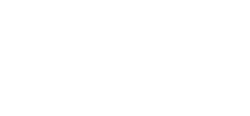 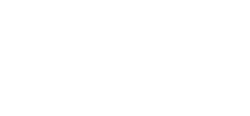 Guide to U.S. Map Resources
Through partnership with GPO and FDLP, determined that print government documents would be initial focus.

Inventory print cartographic resources (GPO, USGS topographic maps, NOAA nautical charts, etc.) 

Track retention and deselection policies of these cartographic resources 

Include all members of the Federal Depository Library Program with map collections

Identify potential FIPNet partner libraries
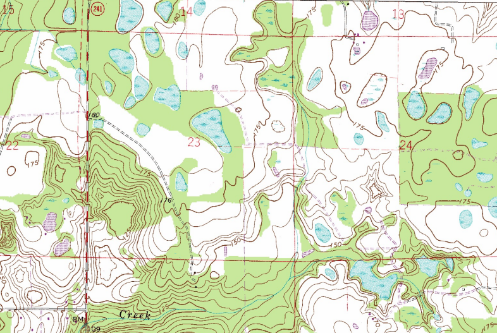 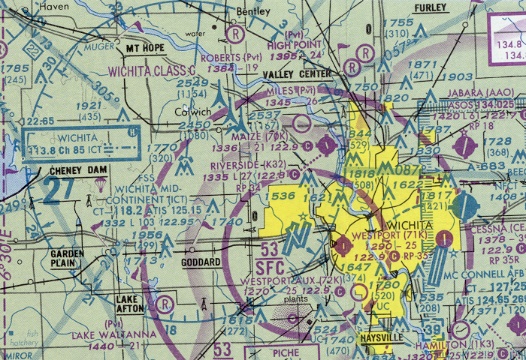 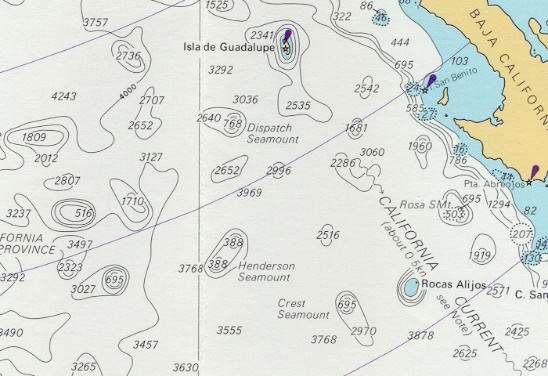 Historical USGS 7.5-minute topo quads downloaded from the National Map
The Map and Geospatial Information Round Table
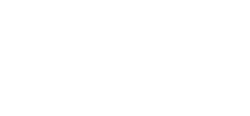 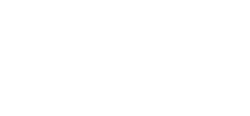 Shared Print Archive Project
Potential to create a preservation network of institutions with print collections of cartographic government documents

Determine areas of specialization and areas of overlap

Disseminate “best practice” information for print archives

By establishing shared print collaborations, we ensure a stable print archive
Historical USGS 7.5-minute topo quads downloaded from the National Map
The Map and Geospatial Information Round Table
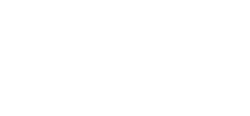 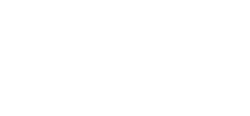 Path to Success
Survey libraries to determine print cartographic holdings and retention/deselection policies

Create database and map for Online Guide to U.S. Map Resources

Provide training so that libraries can update information through the online portal

Establish sustainable plan for maintaining and expanding the Guide
Historical USGS 7.5-minute topo quads downloaded from the National Map
The Map and Geospatial Information Round Table
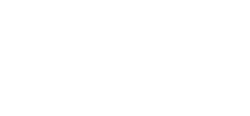 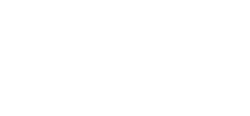 Questions? Comments?
Carol McAuliffe, Map Librarian
Head of the Map and Imagery Library
Special and Area Studies Collections
George A. Smathers Libraries
University of Florida
carolmc@uflib.ufl.edu
(352) 273-2828
MAGIRT Map Collection Management Discussion Group 
Saturday, June 4, 3:00 – 4:00 pm
Orange County Convention Center S33OH
Historical USGS 7.5-minute topo quads downloaded from the National Map